Keuzedeel Verdieping Diergedrag, ethiek en dierenwelzijn
Les 4 – Werkdieren
5 juni 2018
Inhoud les 4
Introductie werkdieren
Opdracht 1 werkdieren
Opdracht 2 werkdieren
Nabespreken klassikaal
Evaluatie
Leerdoelen
De student…
Kan de verschillende soorten werkdieren benoemen
Kan de eisen opstellen waaraan een werkdier moet voldoen
Kan de eisen opstellen waaraan de dierverzorger/ trainer moet voldoen
Kan het welzijn van werkdieren inschatten en opties ter verbetering noemen
Werkdieren
Brainstorm:
Welke categorieën werkdieren kun je noemen?
Welke diersoorten worden hiervoor vaak gebruikt?
Werkdieren
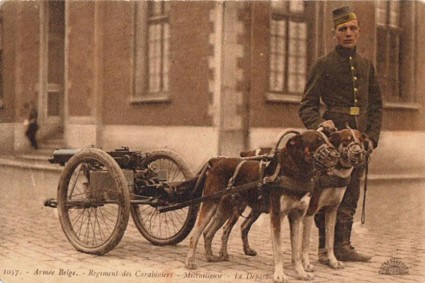 Vroeger:
Hondenkar
Gashonden
Kanaries in mijnen
Paardentram
Postduiven
…
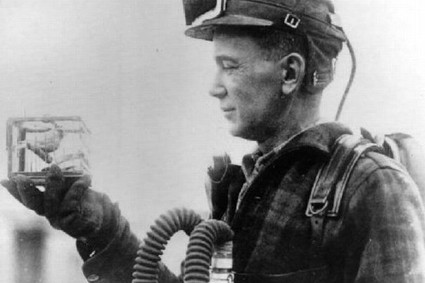 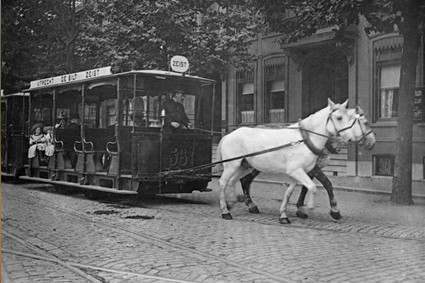 Werkdieren - categorieën
Hulpdieren
Dieren voor orde en veiligheid
Dieren voor beheer en schadebestrijding
Dieren die helpen bij de jacht
Dieren voor medische toepassingen
Dieren voor natuurbeheer en – onderhoud
Dieren in de oorlog
Last-, trek- en rijdieren
Werkdieren - categorieën
Hulpdieren
Dieren voor orde en veiligheid
Dieren voor beheer en schadebestrijding
Dieren die helpen bij de jacht
Dieren voor medische toepassingen
Dieren voor natuurbeheer en – onderhoud
Dieren in de oorlog
Last-, trek- en rijdieren
Voorbeelden per categorie?
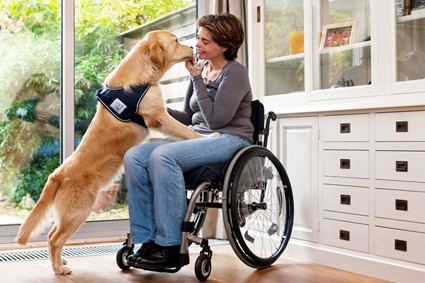 Werkdieren - categorieën
Hulpdieren
Hulphonden 		geleidehonden (visuele beperking)
				signaalhonden (auditieve beperking)
				ADL- honden (Activiteiten in het Dagelijks Leven)
				seizure honden (epileptie)
Hulpapen (kapucijnapen)
Geleidepaarden (minipaarden om blinden te begeleiden)
Werkdieren - categorieën
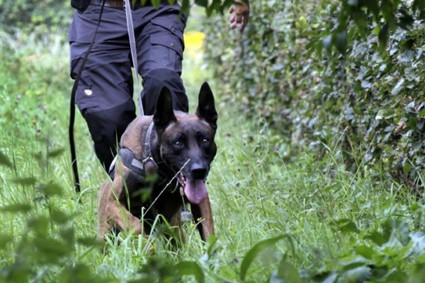 Dieren voor orde en veiligheid
Politiehonden  	surveillancehonden
				speurhonden
				AOE honden (aanhoudings- en 
				ondersteuningseenheid)
Politiepaarden  (surveillance, ME, ere-escorte)
Waakhonden/ waakganzen
Reddingshonden
Schaapshonden
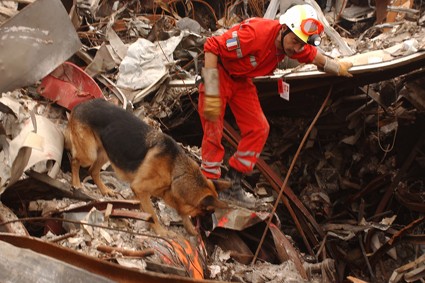 Werkdieren - categorieën
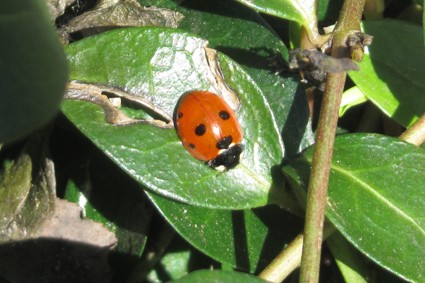 Dieren voor beheer en schadebestrijding
Insecten 	  	predatoren (lieveheersbeestjes, roofwantsen)
				parasieten (bacteriën bij rupsen)
				micro-organismen (aaltjes, bacteriën)
Slangen (Russische rattenslang -> ratten en muizen in de kas)
Roofvogels (overlast konijnen, duiven, spreeuwen, enz)
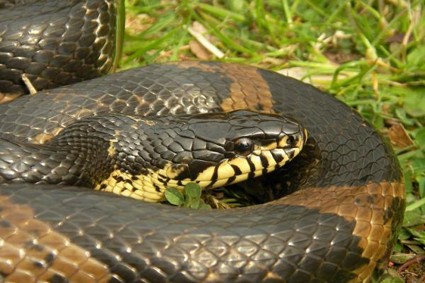 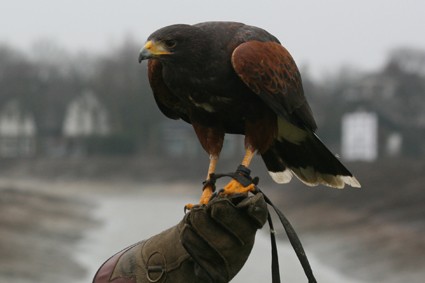 Werkdieren - categorieën
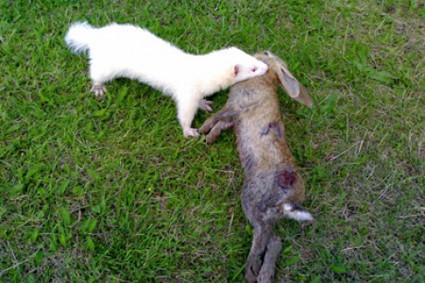 Dieren die helpen bij jacht
Fretten
Jachthonden
Jachtvogels/ valkerij
Lokjacht met kooikerhond
Vis vangen met aalscholvers
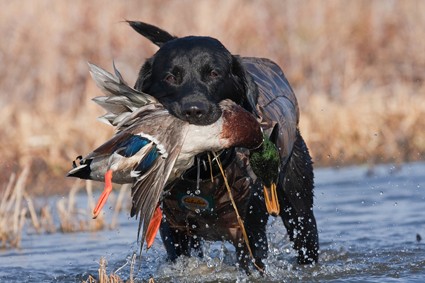 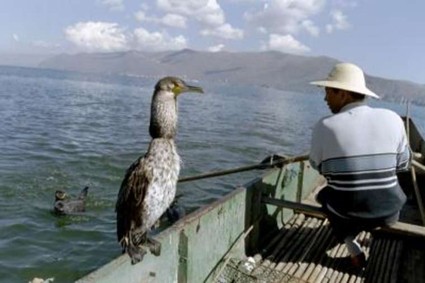 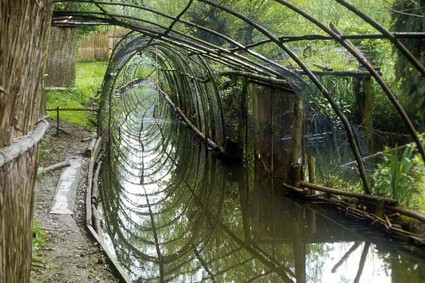 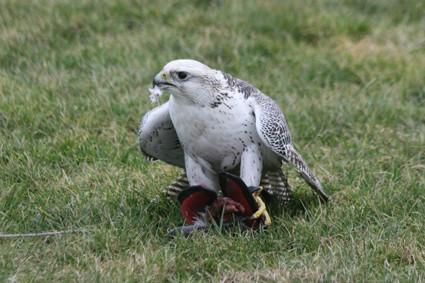 Werkdieren - categorieën
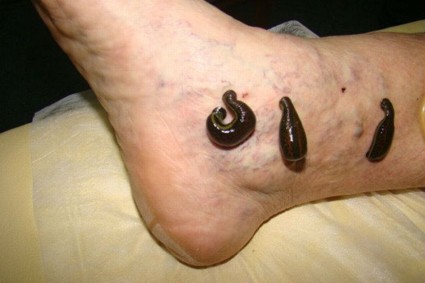 Dieren voor medische toepassingen
Bloedzuigertherapie (trombose, oedeem)
Madentherapie (geïnfecteerd vlees)
Fish spa
Bijensteektherapie (acupunctuur, reuma, artitis)
Kankerhonden  (adem: borst-, long of darmkanker)
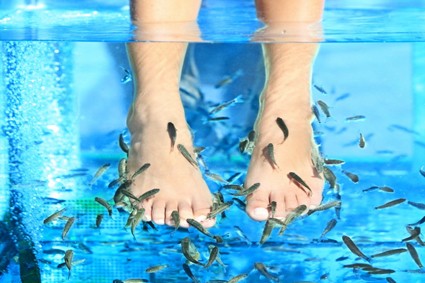 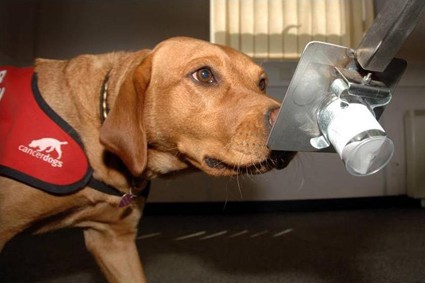 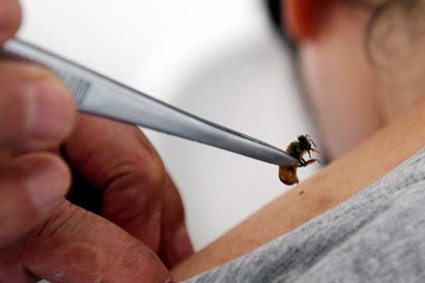 Werkdieren - categorieën
Dieren voor natuurbeheer- en onderhoud
Begrazing
Paarden, runderen, pony’s, schapen, geiten
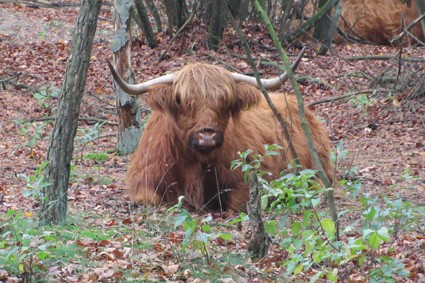 Werkdieren - categorieën
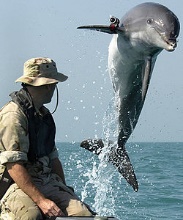 Dieren in de oorlog
NL: honden, paarden, ezels
Dolfijnen en zeeleeuwen (zeemijnen)
Gambiaanse hamsterrat (landmijnen)
Insecten (kevers bestuurbaar door mensen)
Werkdieren - categorieën
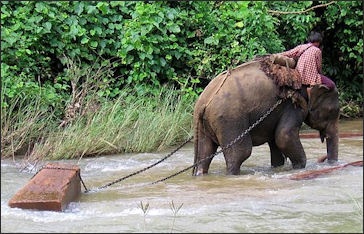 Last-, trek- en rijdieren
Paarden, ezels en muildieren
Olifanten
Kamelen en dromedarissen
Ossen en buffels
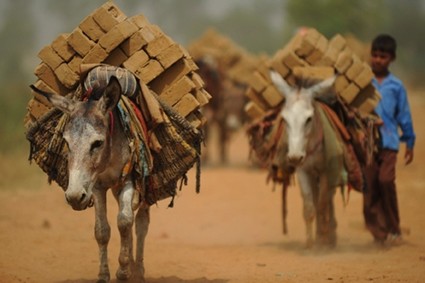 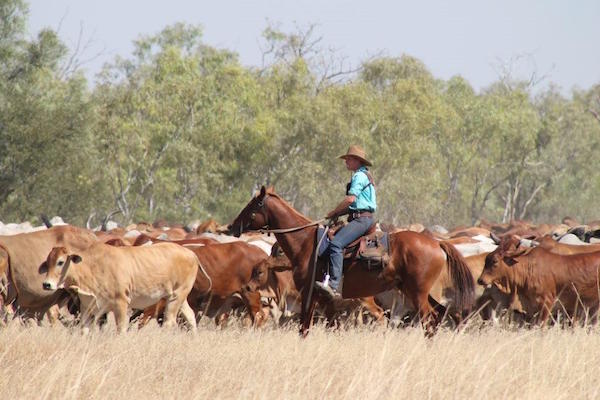 Werkdieren – opdracht 1
Vorm groepjes van 3 personen 
Kies een dier en het werk waarvoor dat dier getraind moet worden
Stel een lijst met eisen op waar het dier voor dat werk aan moet voldoen (gezondheid, gedrag, lichaamsbouw, enz)
Stel een lijst met eisen op waar de verzorger/ trainer aan moet voldoen

Na 15 minuten klassikaal bespreken
Werkdieren – opdracht 2
Werk in hetzelfde groepje en met hetzelfde dier
Maak een beschrijving van taken voor het dier
Zoek uit wat een reële werkdruk is voor je gekozen dier en het werk (hoe vaak en hoe lang kan een dier ingezet worden?)
Beschrijf minimaal 3 manieren waarop het dier kan ontspannen van zijn werk (dus op welke manier neem je de werkstress weg bij het dier)

Na 15 minuten klassikaal bespreken
Evaluatie
Afsluiting